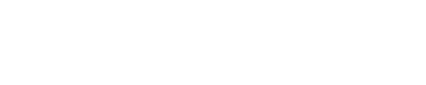 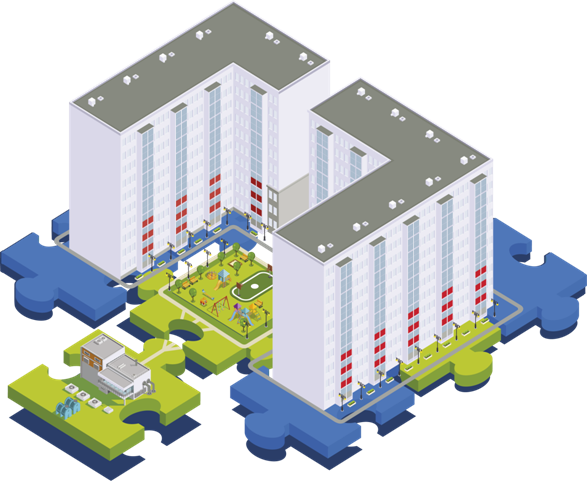 Национальный проект 
«Экология»
Федеральный проект 
«Оздоровление Волги»
По состоянию на 1 июля 2019 г
?
109
527
1009
Федеральный бюджет
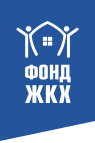 Бюджеты субъектов РФ
Внебюджетные источник
2024
2022
2023
2019
2020
2021
Федеральныйбюджет
02
Федеральный проект «Оздоровление Волги»
133,71 млрд. руб.
39,96 млрд. руб.
31,71 млрд. руб.
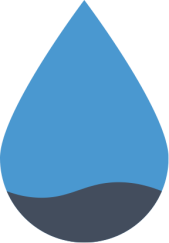 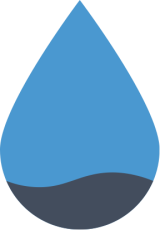 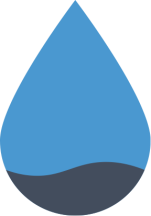 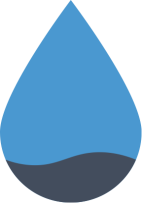 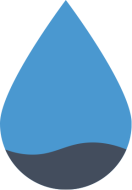 205,38млрд. руб.
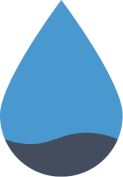 Проектные показатели:
Бюджет федерального проекта:
3,17
2,98
2,58
2,38
1,58
1,05
2019
2020
2021
2022
2023
2024
Снижение объема отводимых в реку Волга загрязненных сточных вод, км3 в год
Протяженность восстановленных водных объектов Нижней Волги, км2  (накопительно)
2019
2020
2021
2022
2023
2024
32,0
159,2
230,0
304,7
442,8
600,0
Консолидированные бюджеты субъектов РФ
Внебюджетныеисточники
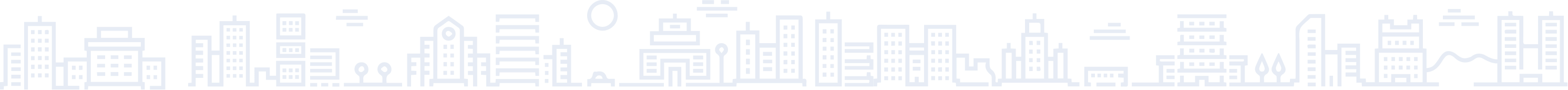 ?
109
527
1009
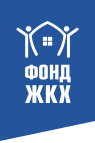 03
Федеральный проект «Оздоровление Волги»
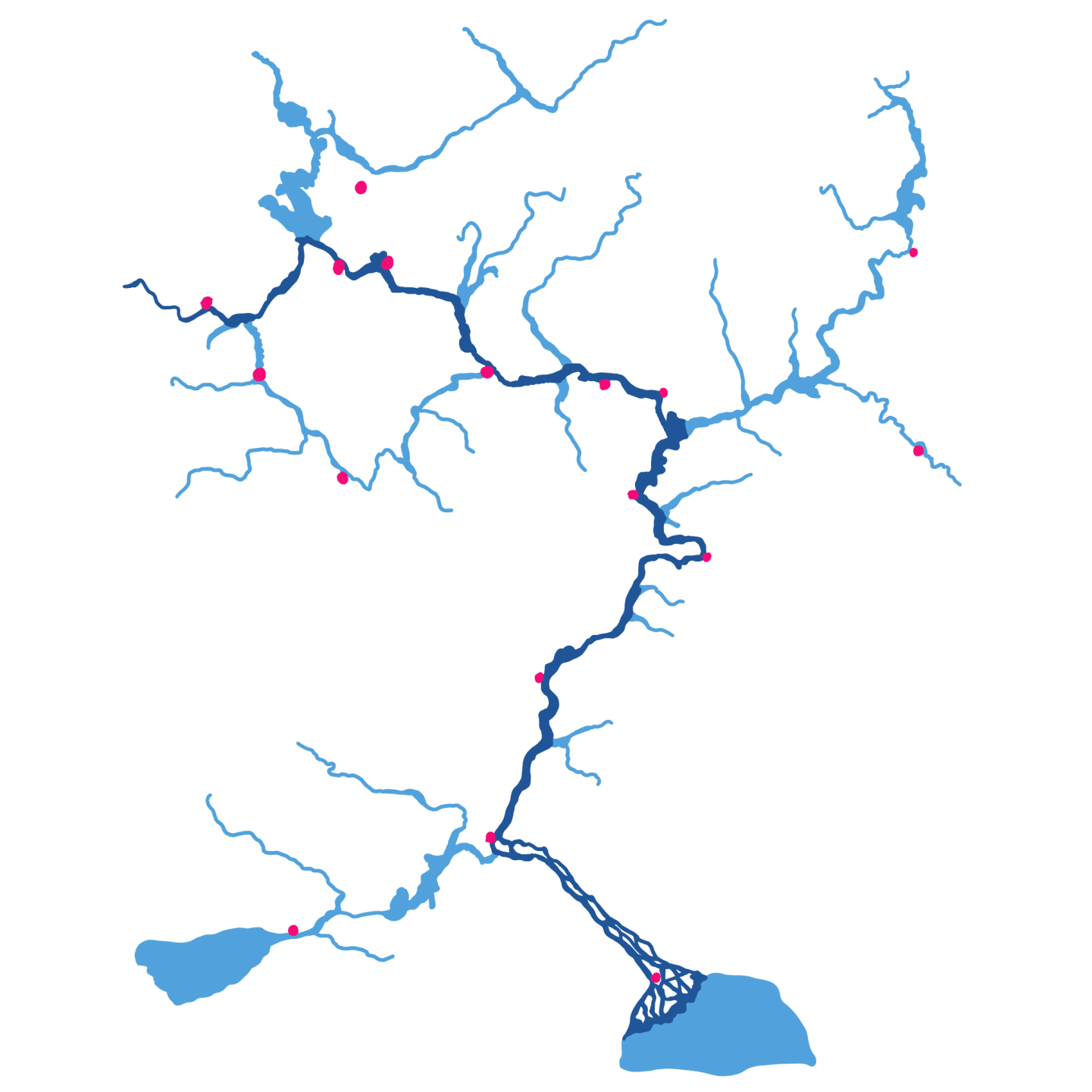 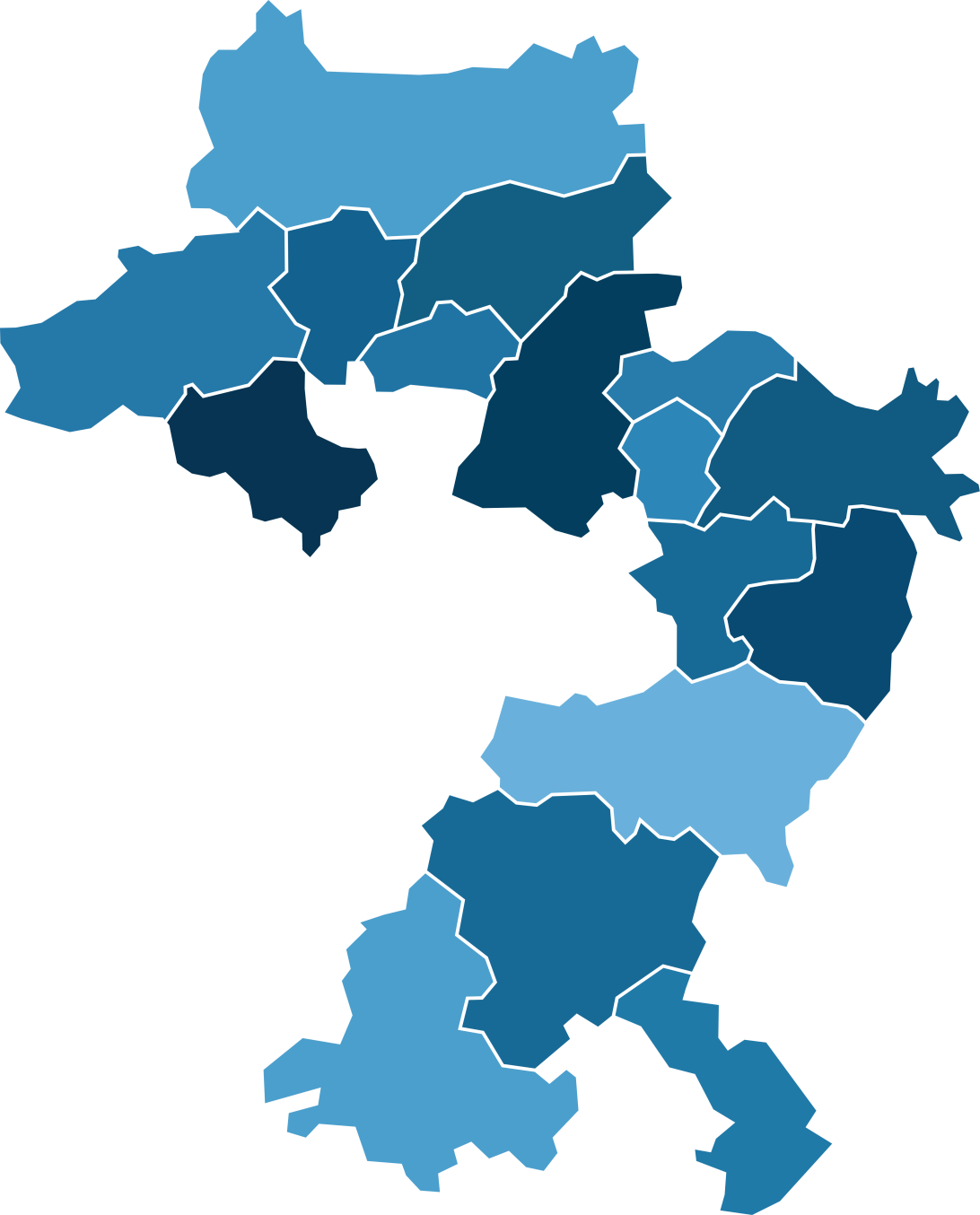 Этапы реализации:
2019:
проведение оценки систем очистки сточных водводопроводно-канализационного хозяйства предприятий
Вологда
разработка региональных программ
Пермь
Кострома
Тверь
Ярославль
2020-2024:
Нижний Новгород
Строительство, реконструкция (модернизация) очистных сооружений
Москва
Казань
Чебоксары
Обеспечение устойчивого функционирования водохозяйственного комплекса Нижней Волги:
 строительство комплекса гидротехнических сооружений для дополнительного обводнения реки Ахтубы;
 работы по расчистке и дноуглублению не менее 482,8 км каналов-рыбоходов, восстановление не менее 42,8 тыс. га водных объектов Нижней Волги;
 строительство и реконструкция 107 водопропускных сооружений для улучшения водообмена в низовьях Волги;
 расчистка участков водных объектов протяженностью 347,2 км, экологическая реабилитация 2,4 тыс. га водных объектов Нижней Волги;
 расчистка 175 км мелиоративных каналов и реконструкция 6 гидротехнических сооружений.
Уфа
Рязань
Ульяновск
Самара
Саратов
Волгоград
Ликвидация 58 объектов накопленного экологического вреда,представляющих угрозу реки Волга
Ростов-на-Дону
Подъем и утилизация 95 затонувших судов в акватории реки Волга
Азовское
море
Астрахань
Каспийское
море
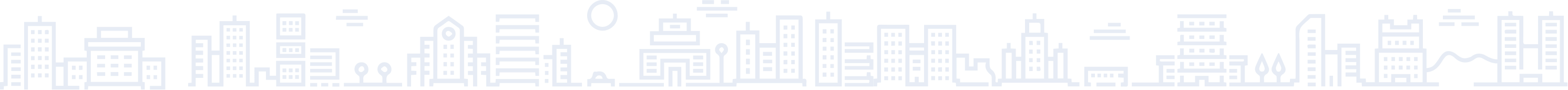